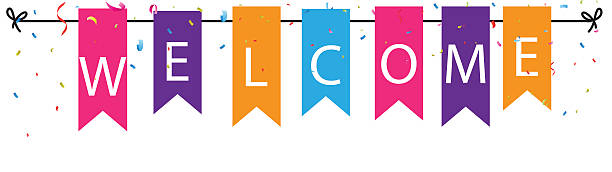 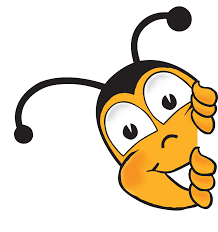 দেবযানী ধর বর্ষা 
সহকারী শিক্ষক 
শায়েস্তাগঞ্জ বালকা উচ্চ বিদ্যালয় 
শায়েস্তাগঞ্জ, হবিগঞ্জ
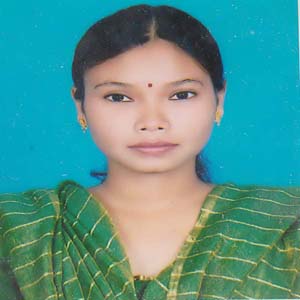 শিক্ষক পরিচিতি
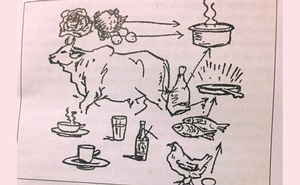 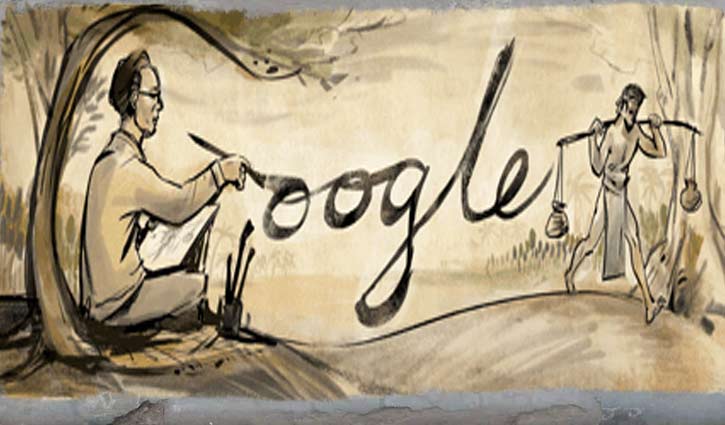 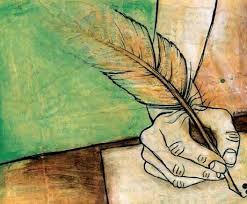 আজকের পাঠ
পৃথিবীর বিখ্যাত শিল্পী ও শিল্পকর্ম
শিখন ফল
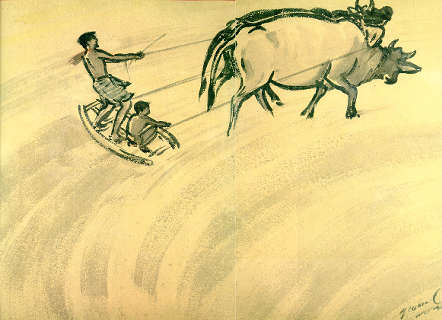 ১। পৃথিবীর বিখ্যাত শিল্পীদের নাম জানতে পারবে।  
২। পৃথিবীর বিখ্যাত শিল্পীদের চিত্রকর্ম সম্পর্কে জানতে পারবে।
জন্ম স্থান ও সাল
পিতা ও মাতার নাম
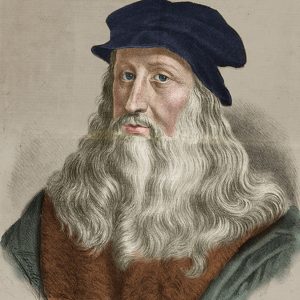 বিখ্যাত চিত্রকর্ম
মৃত্যুসাল
লিওনার্দো দ্য ভিঞ্চি
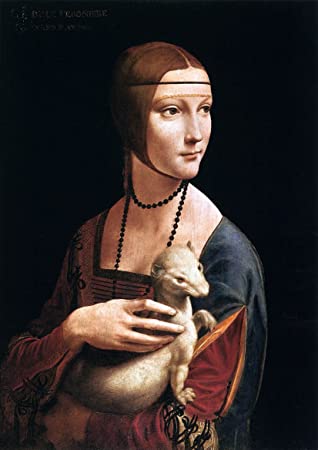 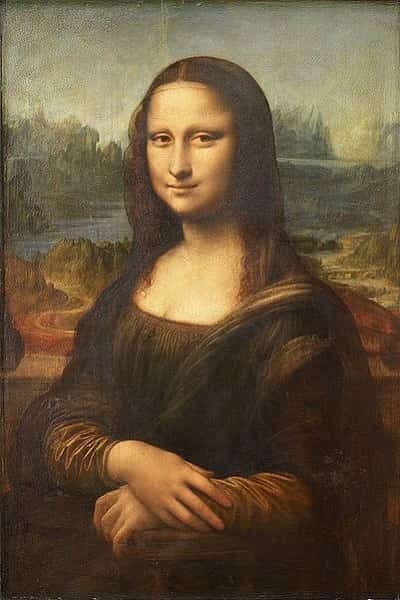 মোনাসিলা
জন্ম স্থান ও সাল
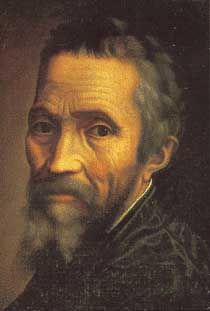 পিতা ও মাতার নাম
বিখ্যাত চিত্রকর্ম
মৃত্যুসাল
মাইকেল এঞ্জেলো
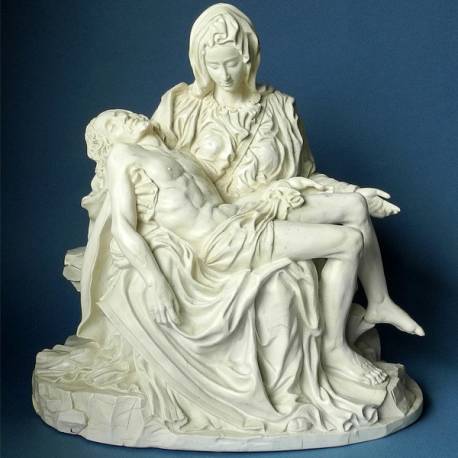 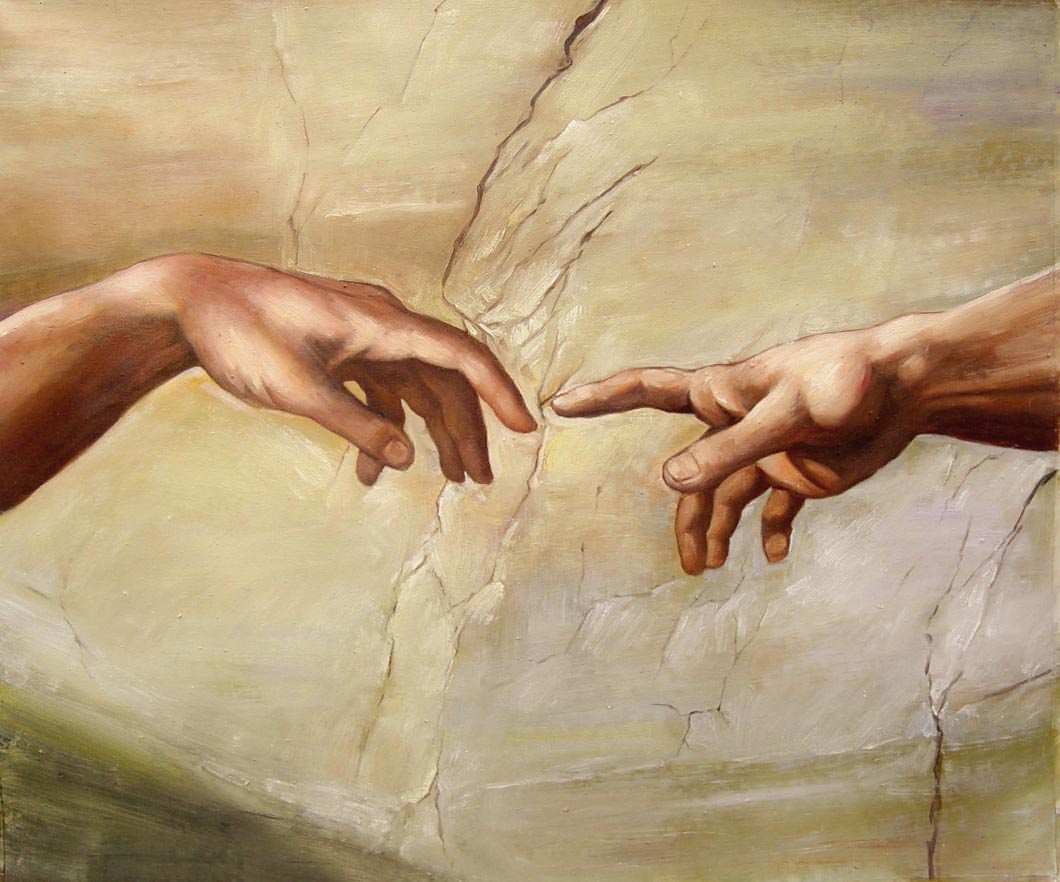 লা-পিয়েট
জন্ম স্থান ও সাল
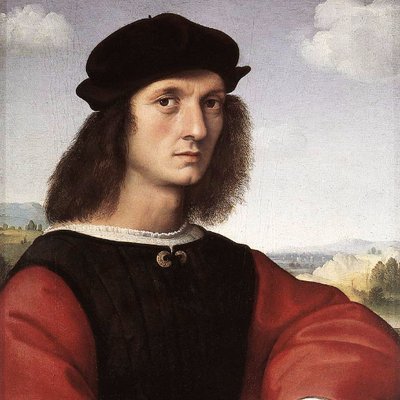 পিতা ও মাতার নাম
বিখ্যাত চিত্রকর্ম
মৃত্যুসাল
রাফায়েল সানাজিও
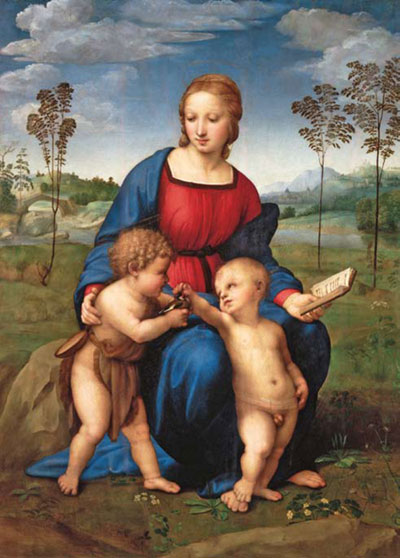 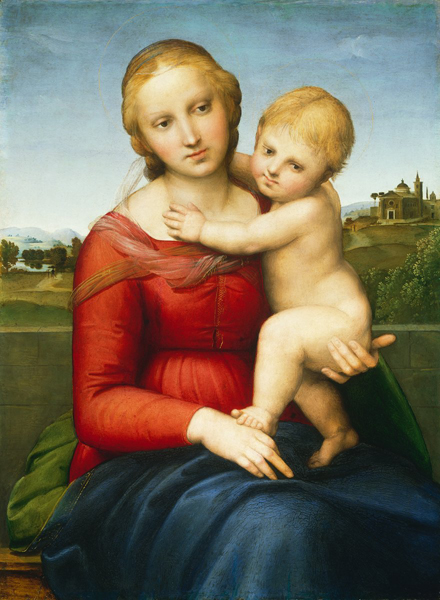 ম্যাডোনা
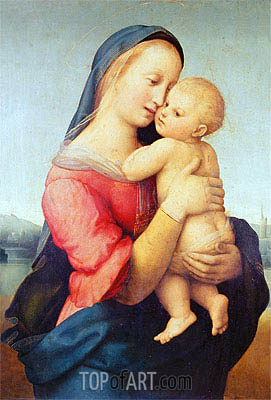 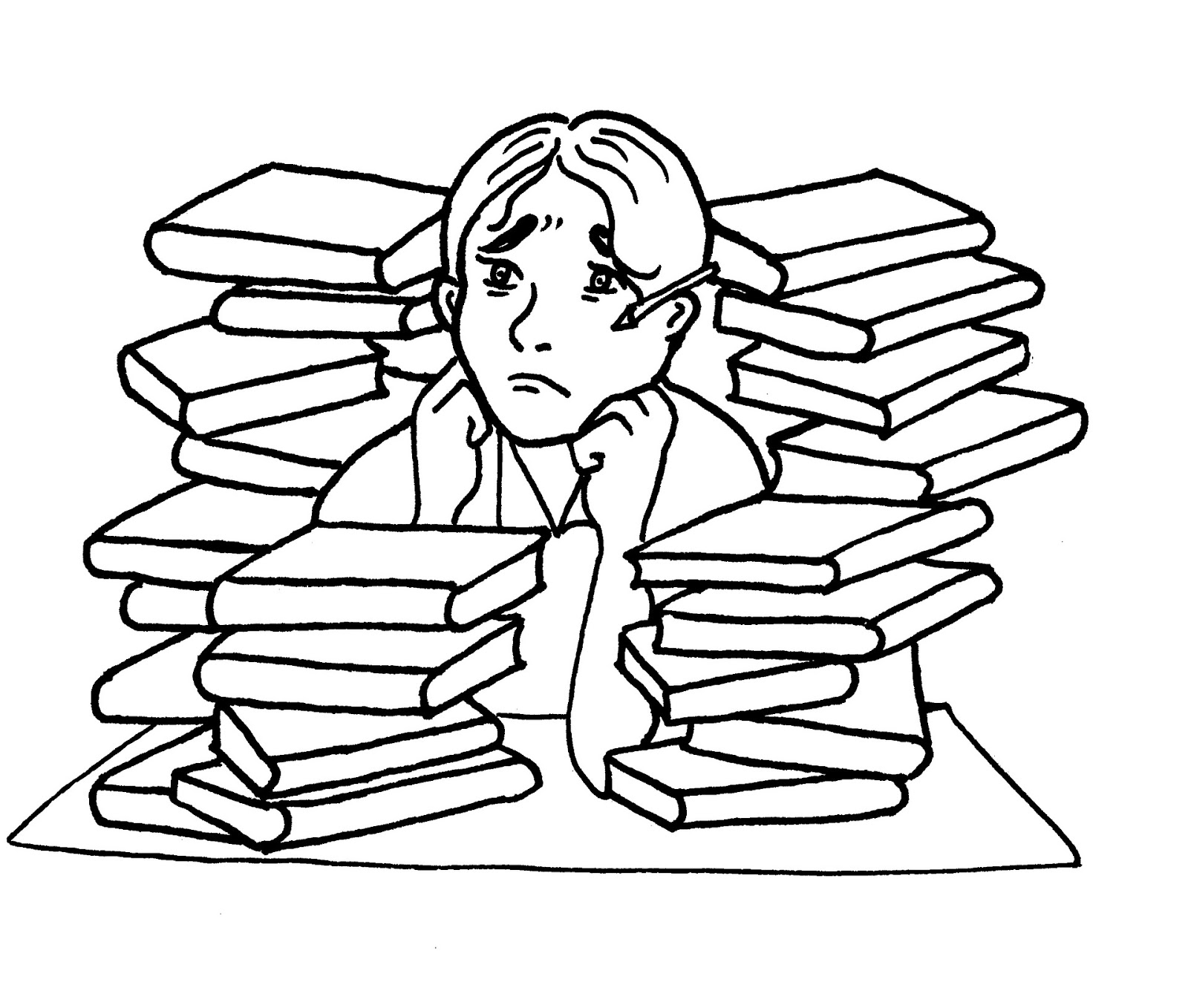 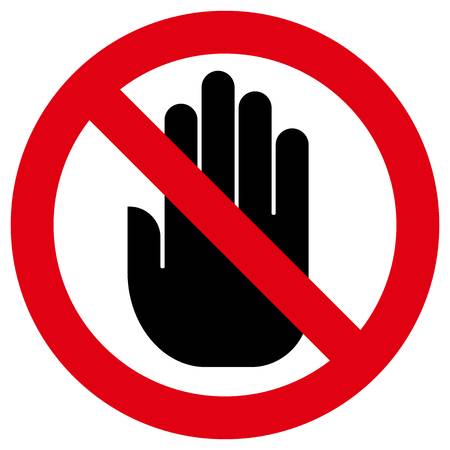 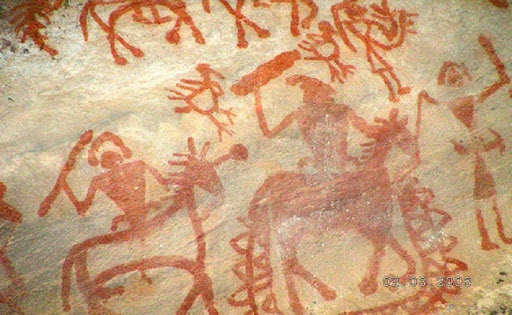 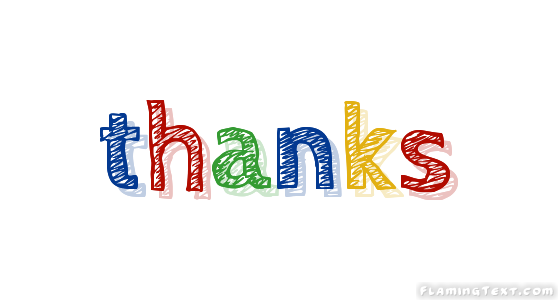 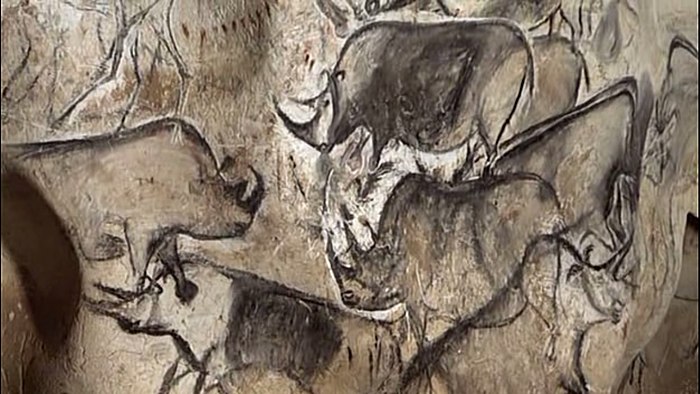 গুহা চিত্র